最低限 Unix (Linux) Ⅱシェル・テキストエディタ情報実験第3回 (2013/04/26)
北海道大学大学院
理学院 宇宙理学専攻
高橋康人
お品書き
シェル
シェルとは何か?
シェルの機能
シェルスクリプト
テキストエディタ
テキストエディタとは何か?
 vi の使い方
まとめ
シェル
シェルとは?
人間と計算機を仲介するソフトウェア
OS を構成する主なソフトウェアのひとつ
Windows のエクスプローラや Mac のファインダー等
シェルの主な役割
人間と計算機の仲介を行う
シェル
ユーザ
カーネル
リクエスト
OS
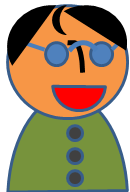 仲介
レスポンス
仲介
ユーザインターフェース
ユーザインターフェース=シェルの表層(見た目)
人間と最も頻繁に接触するソフトウェアなのでとても重要

CUI (キャラクタユーザインターフェイス)
すべての操作をコマンドを打って制御する
キーボード 一つでなんでもできる
原始的な入力様式
GUI (グラフィカルユーザインターフェイス)
グラフィックなどで直観的な操作を行う
マウスとキーボードを用いる
Windows, Mac OS などのOS で実装
[Speaker Notes: GUI の話は前回の話で少し学んだ
ビットマップディスプレイ：文字と絵を同時に扱える
X Window System
ワークステーション]
CUI と GUI を用いた作業の実例 (titan.tex をtex ディレクトリに格納)
CUI の場合

GUI の場合
takashi@mikataka:~$ mv titan.tex tex/
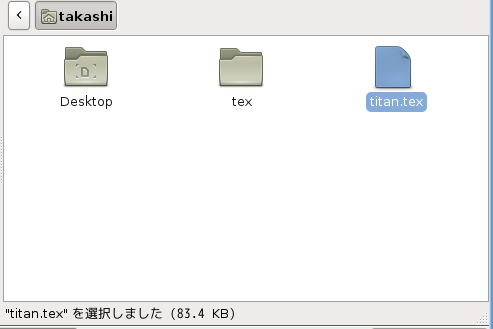 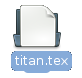 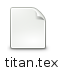 [Speaker Notes: GUI の話は前回の話で少し学んだ
ビットマップディスプレイ：文字と絵を同時に扱える
X Window System
ワークステーション]
CUI と GUI を用いた作業の実例 (titan.tex をtex ディレクトリに格納)
CUI の場合


GUI の場合
takashi@mikataka:~$ mv titan.tex tex/
takashi@mikataka:~$ cd tex/
takashi@mikataka:~tex$ ls
titan.tex
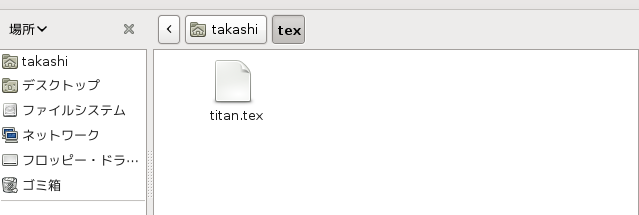 [Speaker Notes: GUI の話は前回の話で少し学んだ
ビットマップディスプレイ：文字と絵を同時に扱える
X Window System
ワークステーション]
CUI と GUI のメリット・デメリット
CUI 
コマンドを覚えないと何もできない
覚えてしまえばマウスいらず
計算機への負荷が小さい
サーバ業務・トラブル対処に強い
GUI
直観的なので素人でも使いやすい
計算機の爆発的普及の原動力
計算機への負荷が大きい
CUI よりも動作が複雑
[Speaker Notes: 負荷(開発, ネットワーク 等)が小さい
→ハードウェアの性能が低くても動く，]
シェルの機能
コマンドインタープリタ
UI を通じてユーザのコマンドを受け取る
適切なアプリケーションに引き渡す
アプリケーションから実行結果を受け取る
実行結果を UI を通じてユーザに返す

環境設定
アプリケーション間での共用データを保持し、必要に応じて参照させる
Kterm                         　　　　　　　                ×
OS
hoge@joho:~$ 
hoge@joho:~$
ユーザ
コマンドインタープリタ
シェルの機能その1 : コマンドインタープリタとしての作業例
コマンドを待ちうける
これ自体もひとつのお仕事
terminal                   　　　　　　                 ×
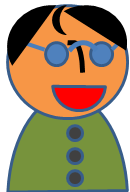 カーネル
hoge@joho:~$
プロンプト
（コマンド受け付け）
ユーザ
[Speaker Notes: 取得する場合]
今何時？
Kterm                         　　　　　　　                ×
OS
hoge@joho:~$ 
hoge@joho:~$
ユーザ
シェルの機能その1 : コマンドインタープリタとしての作業例
文字列(date)を受け取る
文字列をコマンドとして解釈する
適切なアプリケーション(カーネル)に引き継ぐ
Terminal                     　　　　　　　           ×
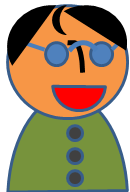 カーネル
hoge@joho:~$ 
hoge@joho:~$ date
コマンド入力
ユーザ
今何時？
Kterm                         　　　　　　　                ×
Kterm                         　　　　　　　                ×
OS
OS
hoge@joho:~$ 
hoge@joho:~$
hoge@joho:~$ 
hoge@joho:~$ date
ユーザ
ユーザ
コマンドインタープリタ
シェルの機能その1 : コマンドインタープリタとしての作業例
アプリケーション(カーネル)から結果を受け取る
結果を表示する
必要に応じて環境変数を参照させる(後述)
terminal                 　　　　　　　                ×
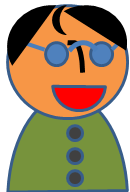 カーネル
hoge@joho:~$ 
hoge@joho:~$ date
Fri May 7 13:25:14 JST 2010
hoge@joho:~$
日時の表示
ユーザ
シェルの機能その2 : 環境設定
「環境」とは?
アプリケーション間で共用される設定情報
各アプリケーションはシェルから与えられた環境の下で動作する
環境変数
設定内容に応じた値が格納される
例) $LANG = ja_JP.UTF-8
通常は起動時に自動設定される
手動での設定方法
環境変数を書き換える
例) export LANG=C
ユーザ
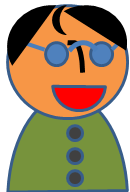 日本語希望！
日付教えて！
シェル
$LANG=JP
アプリケーション
ソフトウェア
カーネル
シェルの機能その2 : 環境設定
「環境」とは?
アプリケーション間で共用される設定情報
各アプリケーションはシェルから与えられた環境の下で動作する
環境変数
設定内容に応じた値が格納される
例) $LANG = ja_JP.UTF-8
通常は起動時に自動設定される
手動での設定方法
環境変数を書き換える
例) export LANG=C
ユーザ
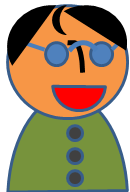 日本語希望！
日付教えて！
シェル
作業結果を表示
アプリケーション
ソフトウェア
JP に対応する言語で
作業結果を作成
カーネル
作業を実行
Linux におけるシェル
多様なシェルが存在する
sh, bash, csh, dash, tcsh, zsh など
個人の好みに応じて変更可能
シェルの相違点
補完機能
シェル変数
リダイレクト機能 etc…
実習では基本的に bash を使用
いろいろと便利な機能を持った標準的なシェル
高度なシェルの使い方～シェルスクリプト～
シェルスクリプトとは?
複数のコマンドを組み合わせた「台本」(ファイル)
台本を読むようにコマンドを連続して実行できる
利用する意義
単純な作業の手間を省く
制御構造を利用したプログラミングが可能
人為ミスを防ぐ
アルゴリズムの基本～制御構造～
順次構造
上から下へ進む基本的な構造
選択構造
条件に応じて処理を分岐する構造
 if, case
反復構造
同じ処理を反復する構造
 for, while, until
これらの組み合わせで(ほぼ)あらゆる作業が可能
どのプログラミング言語でもベースとなる仕組み
NO
条件
YES
処理 A
処理 B
処理 A
処理 B
反復開始
処理A
処理 C
処理B
反復終了
シェルスクリプトの具体例(1)ファイルのバックアップ
バックアップに必要な手順
ファイルをコピー
日付を取得しシェル変数に格納
ファイルの名前を書き換え
シェルスクリプトだと右の通り
順次構造のみで十分
ファイルを実行するだけでバックアップが完了！
 $ ./backup.sh
#!/bin/bash

cp source.txt backup.txt

NICHI=`date ‘+%Y-%m-%d’`

mv backup.txt bk_${NICHI}.txt
シェルスクリプトの具体例(2)単純だが面倒な作業
#!/bin/bash

number=1

while [ $number –le 100 ]
do
echo $number!!! > small_$number.txt

if [ $number –ge 51 ] ; then
mv small_$number.txt large_$number.txt
fi

number=`expr $number + 1`
done
small_1-50.txt, large_51-100.txt を作るスクリプト
シェル変数・制御構造等を利用
詳しくは調べてみよう！

同じ目的でも方法はいろいろ
うまく活用して「楽をする」ことを考える
テキストエディタ
テキストエディタとは?
アプリケーションの一つ
テキストファイルの編集を目的とする
人間が「読める」ファイル⇔バイナリファイル
拡張子はあてにならないことに注意！
基はプログラム作成ソフトウェア
通常の文書からプログラム・各種設定ファイルの作成・編集まで幅広く使える
ドキュメントエディタ(MS Word 等)とは異なる
種類は豊富
 vi, emacs, nano, gedit etc…
好みに応じて使ってよい
困ったときに頼れるアイツ～vi(ぶいあい)～
テキストエディタの一つ
計算機黎明期から使われている由緒正しいエディタ
特徴
動作が軽快
どの Linux でもほぼ確実にインストールされている
トラブル時に役立つ＝ root にとっては必修のエディタ
操作方法
かなり独特なため慣れが必要
「基本的」ではあるが「初心者向け」ではない
シェル
$ vi [filename]
:wq,  :q!
vi (コマンドモード)
a, A, i, I, o, O キー
ESC キー
vi (挿入モード)
vi の操作概略
困った時は Esc キーでコマンドモードへ!!!
まとめ(シェル)
シェル
人間が計算機を使うためのソフトウェア
人間と接する(ユーザインターフェース)
人間と計算機のやり取りを仲介する(コマンドインタープリタ)
アプリケーションの動作を設定する(環境設定)
本講義では bash を使う
必要に応じてシェルスクリプトを利用する
後で楽をするためにあらかじめ台本を作っておく
プログラミングの基礎である制御構造を学ぶ
まとめ(テキストエディタ)
テキストエディタ
テキストファイルを編集するためのソフトウェア
単に「文章を書く」以外にもいろいろな場面で活躍する
vi の最低限の操作を身につける
いざというときの必須ツール

これらをマスターすれば Linux を(ほぼ)自由自在に操れる！
本日の実習
シェルに慣れる
シェルの各種機能を試してみる
 vi を使えるようになる
最低限のテキスト編集技術を身につける
シェルスクリプトを作ってみる
スクリプトを使って作業を簡略化してみる
課題
見てのお楽しみ♪
参考文献
INEX2012 - 最低限 UNIX / Linux [II]
http://www.ep.sci.hokudai.ac.jp/~inex/y2012/0427/ 
INEX2011 - 最低限 UNIX / Linux [II]
http://www.ep.sci.hokudai.ac.jp/~inex/y2011/0506/ 
INEX2011 - 最低限 UNIX / Linux [III]
http://www.ep.sci.hokudai.ac.jp/~inex/y2011/0513/
IT 用語辞典 e-Words
http://e-words.jp/
@IT –第 8 回 bash で始めるシェルスクリプト基礎の基礎
http://www.atmarkit.co.jp/flinux/rensai/theory08/theory08a.html
IT media エンタープライズ – 現在使用されているシェルが知りたい
http://www.itmedia.co.jp/help/tips/linux/l0358.html
参考文献
C. Newbam, B. Rosenblatt 著, 遠藤美代子 訳., オライリー・ジャパン, 入門 bash 第2版, 1998
L. Lamb 著, 福崎俊博 訳., アスキー出版局, Learning the vi Editor, 1998
シェルの機能その2 : 環境設定
「環境」とは?
アプリケーション間で共用される設定情報
各アプリケーションはシェルから与えられた環境の下で動作する
環境変数
設定内容に応じた値が格納される
例) $LANG = ja_JP.UTF-8
通常は起動時に自動設定される
手動での設定方法
環境変数を書き換える
例) export LANG=C
ユーザ
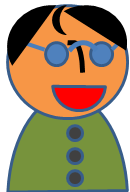 日本語希望！
日付教えて！
シェル
作業結果を表示
$LANG=JP
アプリケーション
ソフトウェア
JP に対応する言語で
作業結果を作成
カーネルから
作業結果を受け取り
カーネル
作業を実行